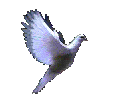 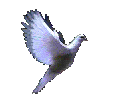 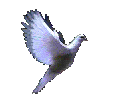 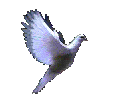 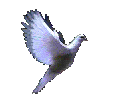 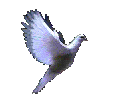 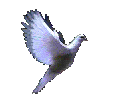 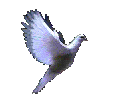 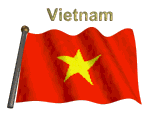 KÍNH  CHÀO  QUÝ THẦY  CÔ  GIÁO
     VÀ CÁC EM  HỌC  SINH KHỐI 1
Về dự Giao lưu rung chuông
 Tháng 4/2021
Câu1: Viết từ có vần “ươm”
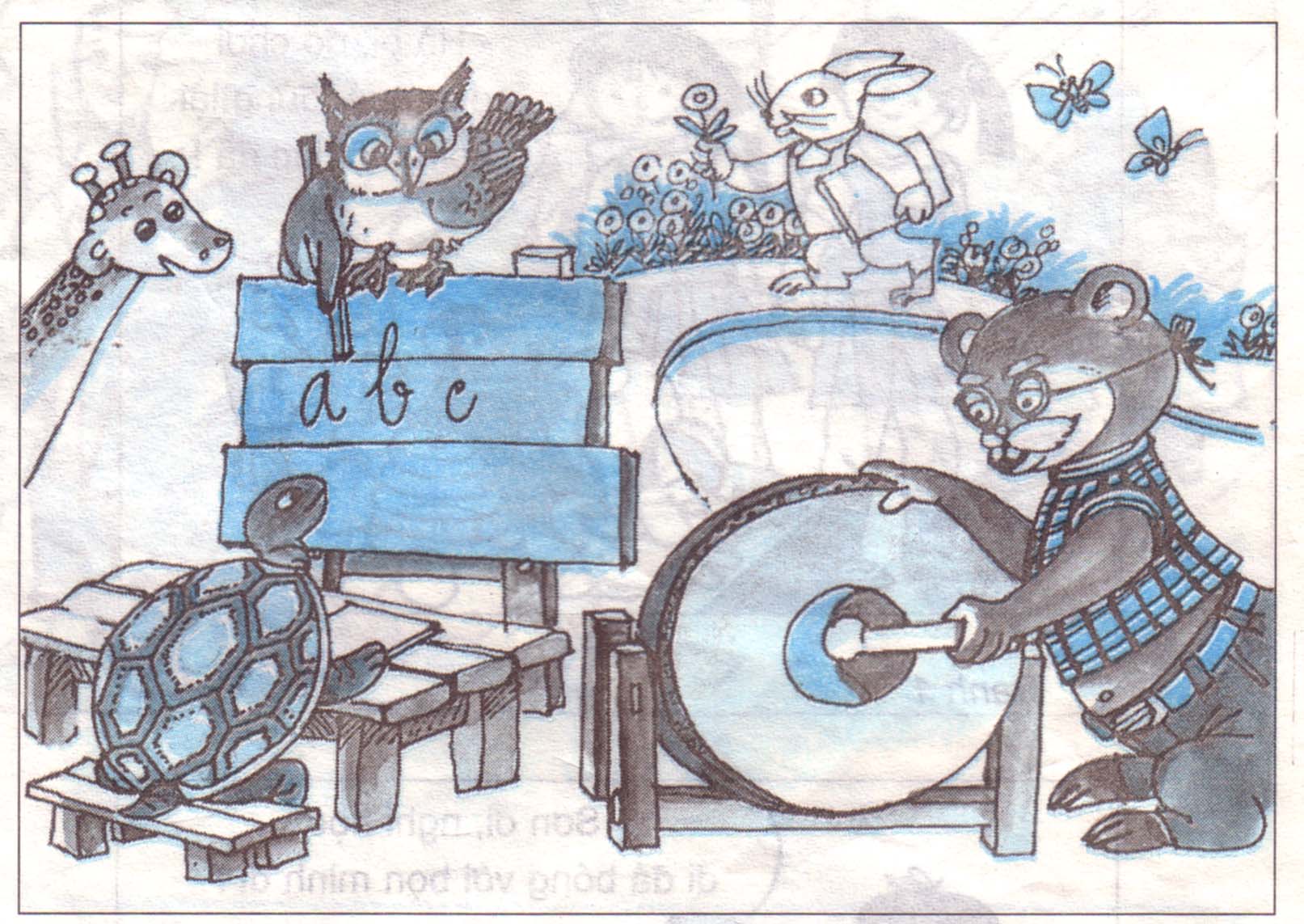 Câu 2: Viết một phép tính trừ số tròn chục.
Câu 3: Viết tên một loài rau.
Câu 4: Viết tên thầy Hiệu trưởng trường em
Thầy Phạm Văn San
Câu 5: Viết tên một bài hát mà em đã học
Câu 6: Viết tên một quyển truyện mà em đã đọc
Câu 7: Viết phép cộng mà số số thứ nhất là số lớn nhất có hai chữ số và số thứ hai là 0
99+ 0
Câu 8: Viết từ có tiếng “chanh”
quả chanh
Câu 9: Viết tên một hình mà em đã được học.
Câu 10: Viết số nhỏ nhất có hai chữ số giống nhau
11
Câu 11: Số học sinh trong lớp em là số có mấy chữ số ?
Số có 2 chữ số
Câu 12: Cuốn lịch của dê con toàn ghi ngày gì??
Ngày chủ nhật
Câu 13: Một tuần lễ có mấy ngày
7 ngày
Câu 14 : Trong bài đạo đức em đã học, đối với người thân trong gia đình thì em phải thế nào?
Quan tâm, chăm sóc
Câu 15: lấy số 15 trừ đi 2 rồi cộng với số bé nhất có hai chữ số thì được số nào?
23
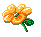 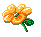 BUỔI GIAO LƯU RUNG CHUÔNG ĐẾN ĐÂY LÀ KẾT THÚC
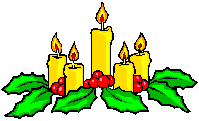 Xin chân thành cảm ơn quý thầy, cô VÀ CÁC EM!
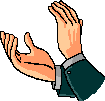 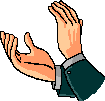 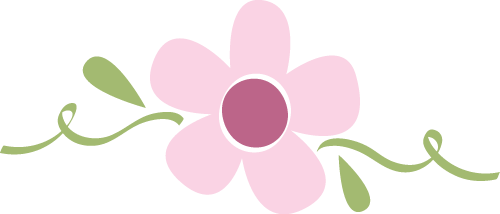 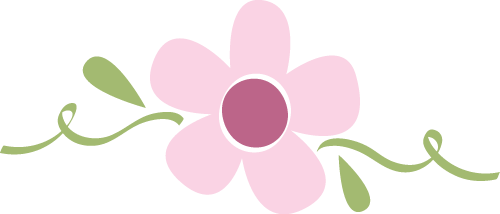 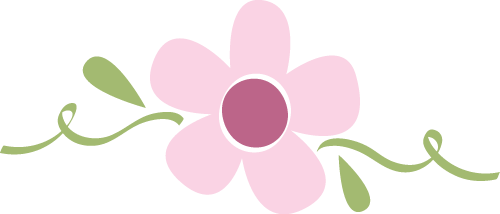 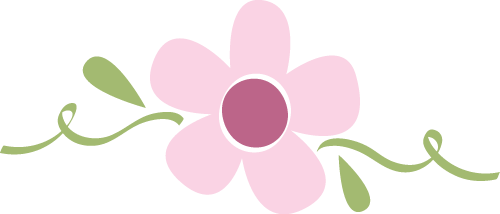 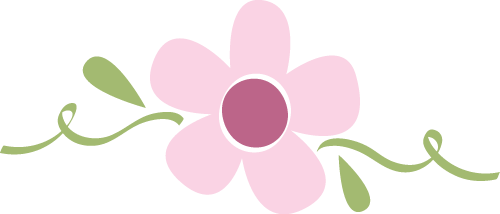